Προστασία Προσωπικών Δεδομένων Πρόγραμμα Εκπαίδευσης Διπλωματικών Ακόλουθων
Ειρήνη Λοϊζίδου Νικολαΐδου
Επίτροπος Προστασίας
Δεδομένων Προσωπικού Χαρακτήρα
Αντιπρόεδρος ΕΣΠΔ                                                     19/10/2023
2
Σκοπός της παρουσίασης
Να αναλύσει κύριες πρόνοιες του νομικού πλαισίου για την προστασία των δεδομένων

Να εξηγήσει το νομικό πλαίσιο για το VIS (Visa Information System)  

Να αναφερθεί στις υποχρεώσεις του ΥΠΕΞ που απορρέουν από την διαδικασία αξιολόγησης Σένγκεν

Να παρέχει πρακτικές συμβουλές στο προσωπικό που ασχολείται με την έκδοση θεωρήσεων
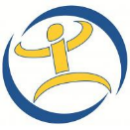 3
Νομικό πλαίσιο προστασίας των προσωπικών δεδομένων
Τα δεδομένα προσωπικού χαρακτήρα που τυγχάνουν επεξεργασίας από το ΥΠΕΞ, απολαμβάνουν την προστασία που τους προσφέρει:

ο Γενικός Κανονισμός Προστασίας Δεδομένων (ΓΚΠΔ) και
ο Νόμος 125(Ι)/2018
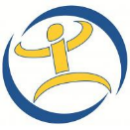 4
Βασικές έννοιες του ΓΚΠΔ
Δεδομένα προσωπικού χαρακτήρα: οποιαδήποτε πληροφορία ταυτοποιεί άμεσα ή έμμεσα κάποιο φυσικό πρόσωπο εν ζωή

Υποκείμενο των δεδομένων: το πρόσωπο στο οποίο αφορούν τα δεδομένα (Αιτητής)

Επεξεργασία: κάθε πράξη που γίνεται με ή χωρίς αυτοματοποιημένα μέσα (συλλογή, καταχώριση, αποθήκευση, διόρθωση, χρήση, μεταβολή, ανάκτηση, αναζήτηση, διάδοση, καταστροφή δεδομένων)
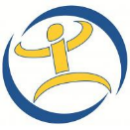 5
Υπεύθυνος επεξεργασίας (ΥΠΕΞ): το πρόσωπο που αποφασίζει το σκοπό και τον τρόπο επεξεργασίας

Ως υπεύθυνος επεξεργασίας, το ΥΠΕΞ έχει την ευθύνη για το σχεδιασμό, την ανάπτυξη και την τεχνική υποστήριξη και ασφάλεια του VIS και για την προστασία των δεδομένων που καταχωρίζονται σε αυτό
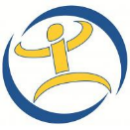 6
Εκτελών την επεξεργασία: οργανισμός που επεξεργάζεται δεδομένα για λογαριασμό και κατ’ εντολή του υπεύθυνου επεξεργασίας

Σε ορισμένες χώρες, οι Διπλωματικές Αποστολές αναθέτουν σε εξωτερικούς συνεργάτες να συλλέγουν τις αιτήσεις θεωρήσεων και όλα τα απαραίτητα συνοδευτικά έγγραφα. Με βάση τον ΓΚΠΔ, η ανάθεση αυτή πρέπει να γίνεται με γραπτή Σύμβαση που να δεσμεύει τον κάθε συνεργάτη, για την προστασία των δεδομένων
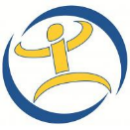 7
Κάθε πρόσωπο που τελεί υπό την εποπτεία του υπευθύνου επεξεργασίας (ΥΠΕΞ) ή του εκτελούντος την επεξεργασία (εξωτερικός συνεργάτης), το οποίο έχει πρόσβαση σε προσωπικά δεδομένα, τα επεξεργάζεται μόνον κατ' εντολή του ΥΠΕΞ.
Η διάταξη αυτή αφορά σε Λειτουργούς του ΥΠΕΞ στο Κέντρο και στο εξωτερικό, σε υπαλλήλους Διπλωματικών Αποστολών και σε υπαλλήλους εξωτερικών συνεργατών.
Οι υπάλληλοι Διπλωματικών Αποστολών και οι υπάλληλοι εξωτερικών συνεργατών πρέπει να δεσμεύονται γραπτώς, με καθήκον εχεμύθειας.
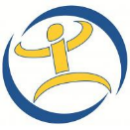 8
Ειδικές κατηγορίες δεδομένων: φυλετική ή εθνοτική  καταγωγή, πολιτικά φρονήματα, θρησκευτικές ή φιλοσοφικές πεποιθήσεις, συμμετοχή σε συνδικαλιστική οργάνωση, σεξουαλική ζωή/προσανατολισμός, δεδομένα υγείας, γενετικά και βιομετρικά δεδομένα

    Τα δεδομένα αυτά τυγχάνουν αυξημένης προστασίας
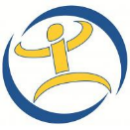 9
Υπεύθυνος Προστασίας Δεδομένων (ΥΠΔ): Κάθε Δημόσια Αρχή έχει υποχρέωση να ορίζει ΥΠΔ.           ΥΠΔ του ΥΠΕΞ είναι ο κ. Νίκος Νικολάου

Ο ΥΠΔ συμβουλεύει το ΥΠΕΞ σε θέματα προσωπικών δεδομένων και ενεργεί ως σημείο επαφής:
για το προσωπικό του ΥΠΕΞ, 
το Γραφείο της Επιτρόπου και 
τους πολίτες
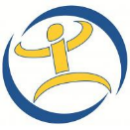 10
Βασικές Αρχές
Νομιμότητα
Περιορισμός του σκοπού
Ελαχιστοποίηση των δεδομένων
Ακρίβεια
Περιορισμός της περιόδου διατήρησης (μέχρι 5 χρόνια)
Ακεραιότητα και εμπιστευτικότητα
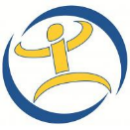 11
Νομιμότητα επεξεργασίας
Το ΥΠΕΞ νομιμοποιείται να επεξεργάζεται δεδομένα για:

υποχρέωση που απορρέει από Νόμο
διαφύλαξη ζωτικού συμφέροντος του υποκειμένου των δεδομένων
εκτέλεση καθήκοντος που βασίζεται σε νόμο
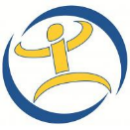 12
Βασικές υποχρεώσεις
Τήρηση Αρχείου Δραστηριοτήτων
Ορισμός ΥΠΔ
Εκτίμηση Αντίκτυπου
Προηγούμενη Διαβούλευση
Γνωστοποίηση παραβίασης στην Επίτροπο
Ανακοίνωση παραβίασης 
Τεχνικά & Οργανωτικά μέτρα ασφάλειας
Προστασία από σχεδιασμό/ εξ’ ορισμού
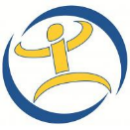 13
Δικαιώματα
Ενημέρωση
Πρόσβαση
Διόρθωση
Διαγραφή (δικαίωμα στη λήθη)
Περιορισμός της επεξεργασίας
Φορητότητα
Εναντίωση
Αυτοματοποιημένη λήψη αποφάσεων & κατάρτιση προφίλ
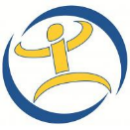 14
Παραδείγματα επεξεργασίας προσωπικών δεδομένων
Το ΥΠΕΞ επεξεργάζεται προσωπικά δεδομένα πολιτών στα πλαίσια των πιο κάτω Προξενικών Υπηρεσιών του:

Αίτηση για Θεώρηση Εισόδου 
Δήλωση ανάληψης ευθύνης για φιλοξενία
Αίτηση για έκδοση Διαβατηρίου (M9)
Αίτηση εγγραφής προσώπου που γεννήθηκε στο εξωτερικό (M121)
Αίτηση για χορήγηση πιστοποιητικού πολιτογραφήσεως (M127)
Δήλωση στην περίπτωση απώλειας/κλοπής/καταστροφής Διαβατηρίου
Αίτηση για έκδοση/ανανέωση/αντικατάσταση Δελτίου Ταυτότητας
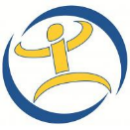 15
Ανταλλαγή πληροφοριών με άλλες Αρχές
Το ΥΠΕΞ, με άδεια της Επιτρόπου, σε τακτά χρονικά διαστήματα, λαμβάνει από την Αστυνομία αντίγραφο της βάσης δεδομένων του STOP LIST.
Λειτουργοί που χειρίζονται αιτήσεις, εξουσιοδοτούνται να διενεργούν ελέγχους στο STOP LIST, ώστε να μην εκδίδονται θεωρήσεις, σε πρόσωπα για τα οποία υπάρχει διάταγμα απαγόρευσης εισόδου.
Σε περίπτωση όπου αιτητής εντοπίζεται στο STOP LIST, πρέπει να ενημερώνεται το Κέντρο για να λάβει τη γνώμη του Τμήματος Αρχείου Πληθυσμού και Μετανάστευσης που είναι αρμόδιο για τους απαγορευμένους μετανάστες.
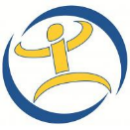 16
Εξουσίες Επιτρόπου
Εξουσίες έρευνας

Διορθωτικές εξουσίες και επιβολής διοικητικών προστίμων
 
Αδειοδοτικές και συμβουλευτικές εξουσίες (π.χ. εγκρίνει το συνδυασμό συστημάτων όπως VIS – STOP LIST)
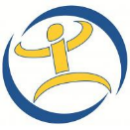 17
VIS (Visa Information System)
Το σύστημα VIS έχει διττή νομική βάση:

Κανονισμός (ΕΚ) 767/2008 για το Σύστημα Πληροφοριών για τις Θεωρήσεις (VIS) και την ανταλλαγή δεδομένων μεταξύ κρατών μελών για τις θεωρήσεις μικρής διάρκειας  (Κανονισμός VIS)

Απόφαση 2008/633/ΔΕΥ σχετικά με την πρόσβαση στο Σύστημα Πληροφοριών για τις Θεωρήσεις (VIS) των εντεταλμένων αρχών των κρατών μελών καθώς και της Ευρωπόλ, προς αναζήτηση δεδομένων για την πρόληψη, εξακρίβωση και διερεύνηση τρομοκρατικών πράξεων και άλλων σοβαρών αξιόποινων πράξεων (Απόφαση VIS)
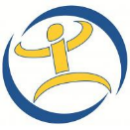 18
Γιατί υπάρχει διττή νομική βάση
Κανονισμός VIS: ρυθμίζει την έκδοση θεωρήσεων και αφορά στο ΥΠΕΞ

Απόφαση VIS: ρυθμίζει θέματα χρήσης του VIS για σκοπούς επιβολής του Νόμου και αφορά στην Αστυνομία

Και οι δύο Πράξεις, περιλαμβάνουν πρόνοιες για την προστασία των δεδομένων

Και οι δύο Πράξεις προβλέπουν ότι, η επεξεργασία δεδομένων μέσω από το VIS, εποπτεύεται από μία ανεξάρτητη Αρχή
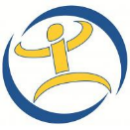 19
Η λειτουργία του VIS στην Κύπρο
Στην Κύπρο, το εθνικό VIS λειτουργεί με βάση Απόφαση του Υπουργικού Συμβουλίου, η οποία ορίζει:

Το ΥΠΕΞ ως την εθνική Αρχή αρμόδια για την λειτουργία του VIS

Ότι πρόσβαση στο VIS θα έχει η Αστυνομία, η Υπηρεσία Ασύλου, η Υπηρεσία Αλλοδαπών και Μετανάστευσης της Αστυνομίας και οι Διπλωματικές Αποστολές/ Προξενεία

Την Επίτροπο Προστασίας Δεδομένων Προσωπικού Χαρακτήρα ως αρμόδια εθνική εποπτική Αρχή
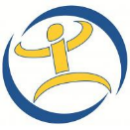 20
Η δομή του VIS
Στην απλούστερη του μορφή, το εθνικό VIS αποτελείται από:

Το κεντρικό σύστημα που είναι εγκατεστημένο στο Κέντρο στο οποίο αποθηκεύονται όλες οι πληροφορίες που καταχωρίζονται στις Διπλωματικές Αποστολές και στο οποίο ανεβάζονται σε τακτά διαστήματα, αντίγραφα του STOP LIST.
Το back up που είναι εγκατεστημένο σε άλλο σημείο στο Κέντρο, όπου αποθηκεύονται αντίγραφα των πληροφοριών. 
Τα τερματικά πρόσβασης στις Διπλωματικές Αποστολές, όπου καταχωρίζονται οι πληροφορίες σε σχέση με τις αιτήσεις θεωρήσεων και γίνονται οι απαιτούμενοι έλεγχοι.
Τις ασφαλείς γραμμές επικοινωνίες των τερματικών, με το κεντρικό σύστημα.
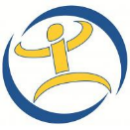 21
Ένταξη στο χώρο Σιένγκεν
Το 2019, η ΚΔ υπέβαλε αίτηση για ένταξη στο χώρο Σιένγκεν.
Για να ενταχθεί στο χώρο Σιένγκεν, η ΚΔ πρέπει να αξιολογηθεί θετικά σε διάφορούς τομείς, όπως τον τομέα των προσωπικών δεδομένων και τον τομέα των θεωρήσεων.
Το Νοέμβριο του 2019, πραγματοποιήθηκε η αξιολόγηση στον τομέα των προσωπικών δεδομένων.
Τον Ιούλιο του 2020, υιοθετήθηκε θετική Έκθεση Αξιολόγησης, που άνοιξε τον δρόμο σε άλλες αξιολογήσεις.
Το Νοέμβριο του 2020, η Ευρωπαϊκή Επιτροπή εξέδωσε συστάσεις για την πλήρη εφαρμογή του κεκτημένου Σιένγκεν, στον τομέα των προσωπικών δεδομένων.
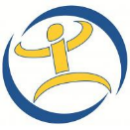 22
Συστάσεις που υλοποιήθηκαν
Το ΥΠΕΞ όρισε ΥΠΔ που δεν είναι Διπλωμάτης
Αναρτήθηκαν τα στοιχεία επαφής της ΥΠΔ στην ιστοσελίδα του ΥΠΕΞ και σε ιστοσελίδες Διπλωματικών Αποστολών  
Ετοιμάστηκαν και αναρτήθηκαν έντυπα (στην ελληνική και στην αγγλική), για την άσκηση των δικαιωμάτων
Ετοιμάστηκαν και αναρτήθηκαν ενημερωτικά κείμενα για την λειτουργία του VIS στην Κύπρο
Κατόπιν διαγωνισμού, το ΥΠΕΞ ανέθεσε σε ανάδοχο την ανάπτυξη του νέου VIS
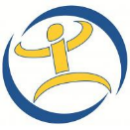 23
Επόμενα βήματα
Η ανάπτυξη του νέου VIS αναμένεται να ολοκληρωθεί εντός του 2024
Πριν την έναρξη λειτουργίας του νέου VIS, θα ετοιμαστεί Νομοσχέδιο που θα τύχει διαβούλευσης με το Γραφείο μου, πριν προωθηθεί στη Βουλή για ψήφιση
Πριν την έναρξη λειτουργίας του νέου VIS, το ΥΠΕΞ σε συνεργασία με τον ανάδοχο θα εκπονήσει εκτίμηση αντίκτυπου και θα την υποβάλει στο Γραφείο μου για προηγούμενη διαβούλευση 
Εντός του 2024, προγραμματίζεται έλεγχος σε δύο Διπλωματικές Αποστολές
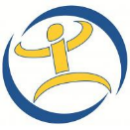 24
Πρακτικές Συμβουλές
Ενημερωθείτε για τις πρόνοιες της νομοθεσίας για την προστασία των προσωπικών δεδομένων
Ενημερωθείτε για τις σχετικές εγκύκλιους του ΥΠΕΞ που αφορούν στον χειρισμό αιτήσεων θεωρήσεων
Ενημερωθείτε για τον τρόπο χειρισμού του συστήματος VIS
Αν έχετε απορίες, ρωτήστε τον ΥΠΔ του ΥΠΕΞ
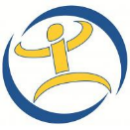 25
Μην δίνετε πληροφορίες σε πολίτες ή μη εξουσιοδοτημένα πρόσωπα
Ρωτήστε τον προϊστάμενο σας πριν δώσετε πληροφορίες σε συναδέλφους στις οποίες εσείς έχετε πρόσβαση
Μην δίνετε σε συνάδελφους, τον κωδικό πρόσβασής σας στο σύστημα. Όλες οι ενέργειές σας στο σύστημα καταγράφονται και παρακολουθούνται
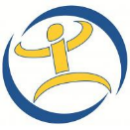 26
Ενημερωθείτε για τα δικαιώματα των πολιτών ώστε, αν ερωτηθείτε, να είσαστε σε θέση να απαντήσετε πώς ασκούνται και υπό ποιες προϋποθέσεις
Παραπέμψετε πολίτες στην ΥΠΔ για περισσότερες πληροφορίες, όσον αφορά στα δικαιώματά τους
Ενημερωθείτε για τα δικά σας δικαιώματα ως Λειτουργοί του ΥΠΕΞ ή ως υπάλληλοι Διπλωματικών Αποστολών
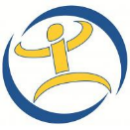 27
Γραφείο Επιτρόπου Προστασίας Δεδομένων Προσωπικού Χαρακτήρα
Κυπράνορος 15, 1061 Λευκωσία
Τ.Θ.  23378, 1682  Λευκωσία

Τηλ:  22818456, Φαξ: 22304565
Email: commissioner@dataprotection.gov.cy

www.dataprotection.gov.cy
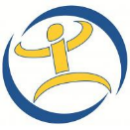